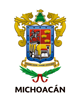 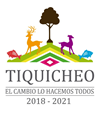 MUNICIPIO DE TIQUICHEO DE NICOLÁS ROMERO, MICHOACÁN DE OCAMPO
ADMINISTRACIÓN PÚBLICA MUNICIPAL 2018-2021
ORGANIGRAMA
CABECERA MUNICIPAL
……
(A)
……
H. AYUNTAMIENTO
NIVEL JERÁRQUICO
AUTORIDAD
SECRETARIA
DIRECCIÓN
COORDINACIÓN
REGIDORES – PRESIDENTE MUNICIPAL - SÍNDICO
SIMBOLOGÍA

                       LÍNEA DE AUTORIDAD
                       LÍNEA DE ASESORÍA Y 
                       CONTROL
                       LÍNEA DE COORDINACIÓN
PRESIDENTE MUNICIPAL
……
(B)
……
CONTRALORÍA
JURÍDICO
SINDICATURA
……
(B)
……
SECRETARÍA DEL AYUNTAMIENTO
……


(C)


……
TESORERÍA
OFICIALÍA MAYOR
ENLACE AL MIGRANTE
PROTOCOLO Y EVENTOS
OBRAS PÚBLICAS
SERVICIOS MUNICIPALES
DESARROLLO RURAL
DESARROLLO SOCIAL
SEGURIDAD PÚBLICA
ÁMBITO RURAL
ORGANISMOS DE PARTICIPACIÓN CIUDADANA
JEFATURAS DE TENENCIA Y ENCARGADOS DEL ORDEN
……
(B)
……
……
(D)
……
ADMINISTRACIÓN PARAMUNICIPAL
INSTITUTO DE LA JUVENTUD
INSTITUTO DE LA CULTURA
INSTITUTO DE LA MUJER
D I F
AUTORIDAD LINEAL